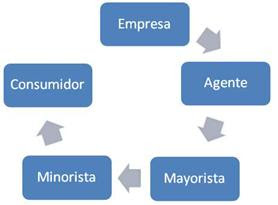 CANALES DE DISTRIBUCIÓN
MH
1. Definición de Canales de Distribución
Los canales de distribución son las rutas o vías a través de las cuales los productos o servicios se trasladan desde el fabricante o productor hasta el consumidor final. Involucran a los intermediarios, actores y actividades necesarias para llevar los bienes al mercado.
Componentes clave de un canal de distribución:
Producto o servicio: El bien que se distribuye.
Intermediarios: Organizaciones o personas que participan en el proceso (mayoristas, minoristas, agentes, etc.).
Consumidor final: El destinatario del producto o servicio.
2. Importancia de los Canales de Distribución
Los canales de distribución son esenciales porque:
Aseguran la disponibilidad: Los productos llegan a los consumidores en el lugar y tiempo correctos.
Facilitan la cobertura de mercado: Permiten a las empresas alcanzar diferentes segmentos y ubicaciones geográficas.
Reducen costos logísticos: Los intermediarios especializan procesos, haciendo más eficiente la distribución.
Generan valor agregado: Incluyen actividades como almacenamiento, transporte, promoción y servicio al cliente.
.
3. Tipos de Canales de Distribución

1.- Directo
2.- Indirecto
3.- Canal Híbrido (Omnicanalidad)4.-
3. Tipos de Canales de Distribución

a. Canal Directo
Definición: El productor vende directamente al consumidor final, sin intermediarios.
Ejemplos:
Tiendas propias del fabricante.
Ventas online desde el sitio web de la empresa.
Puestos de venta directa en mercados.
Ventajas:
Mayor control sobre la experiencia del cliente.
Relación directa con los consumidores.
Margen de ganancia más alto.
Desventajas:
Requiere inversión significativa en infraestructura y logística.
Difícil de escalar a grandes mercados.
3. Tipos de Canales de Distribución

b. Canal Indirecto
Definición: El producto pasa por uno o más intermediarios antes de llegar al consumidor final.
Ejemplos:
Distribuidores, mayoristas, minoristas.
Ventajas:
Mayor alcance geográfico.
Reducción de costos logísticos y operativos para el productor.
Especialización de intermediarios en venta y promoción.
Desventajas:
Menor control sobre el proceso de distribución.
Costos asociados a los márgenes de los intermediarios.
3. Tipos de Canales de Distribución

c. Canal Híbrido (Omnicanalidad)
Definición: Combina canales directos e indirectos para llegar al consumidor a través de múltiples puntos de contacto.
Ejemplos:
Una marca que vende tanto en su tienda en línea como a través de distribuidores en tiendas físicas.
Ventajas:
Experiencia de cliente más completa.
Mayor flexibilidad para adaptarse a las necesidades del mercado.
Desventajas:
Requiere integración y coordinación compleja entre canales.
Estrategias de Cobertura de los Canales de Distribución

Las empresas seleccionan sus canales de distribución en función de sus objetivos y características del mercado:
a. Distribución Intensiva
Definición: Los productos están disponibles en el mayor número de puntos de venta posibles.
Ejemplos: Bebidas, productos de consumo masivo.
Objetivo: Maximizar el alcance y las ventas.
b. Distribución Selectiva
Definición: Se seleccionan puntos de venta específicos que cumplan con ciertos criterios.
Ejemplos: Ropa de marca, electrodomésticos.
Objetivo: Controlar la imagen del producto y garantizar calidad en los puntos de venta.

c. Distribución Exclusiva
Definición: Un número muy limitado de distribuidores o puntos de venta.
Ejemplos: Autos de lujo, relojes exclusivos.
Objetivo: Crear una percepción de exclusividad y valor.